Font size must be 8 pt or larger
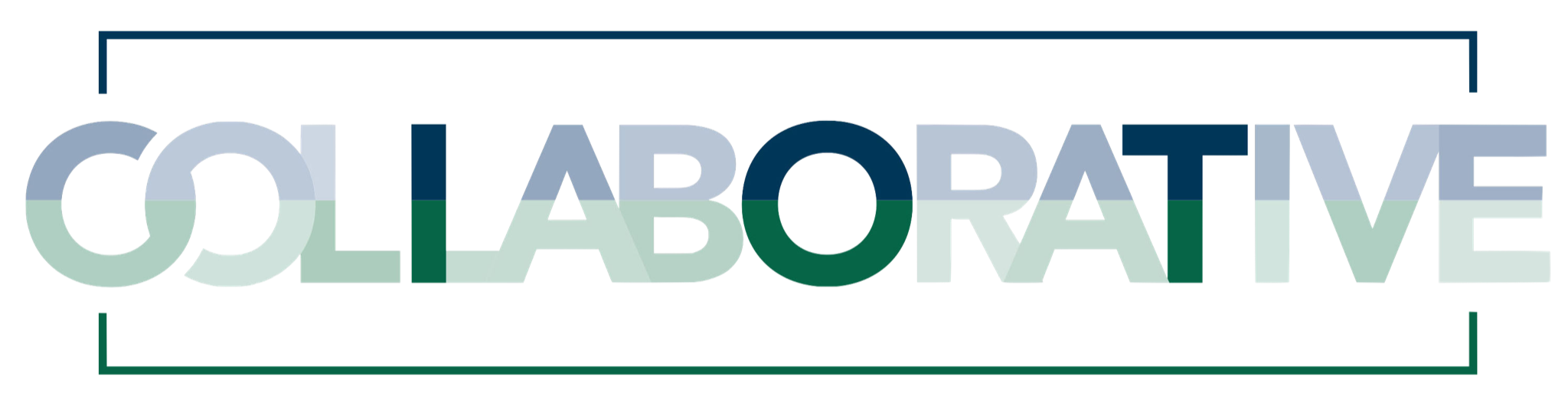 Names of PIs, Institutional Affiliations and Contact Info (one from CWRU and one from CSU)